Муниципальное автономное дошкольное образовательное учреждение детский сад №3 «Светлячок»
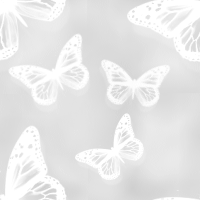 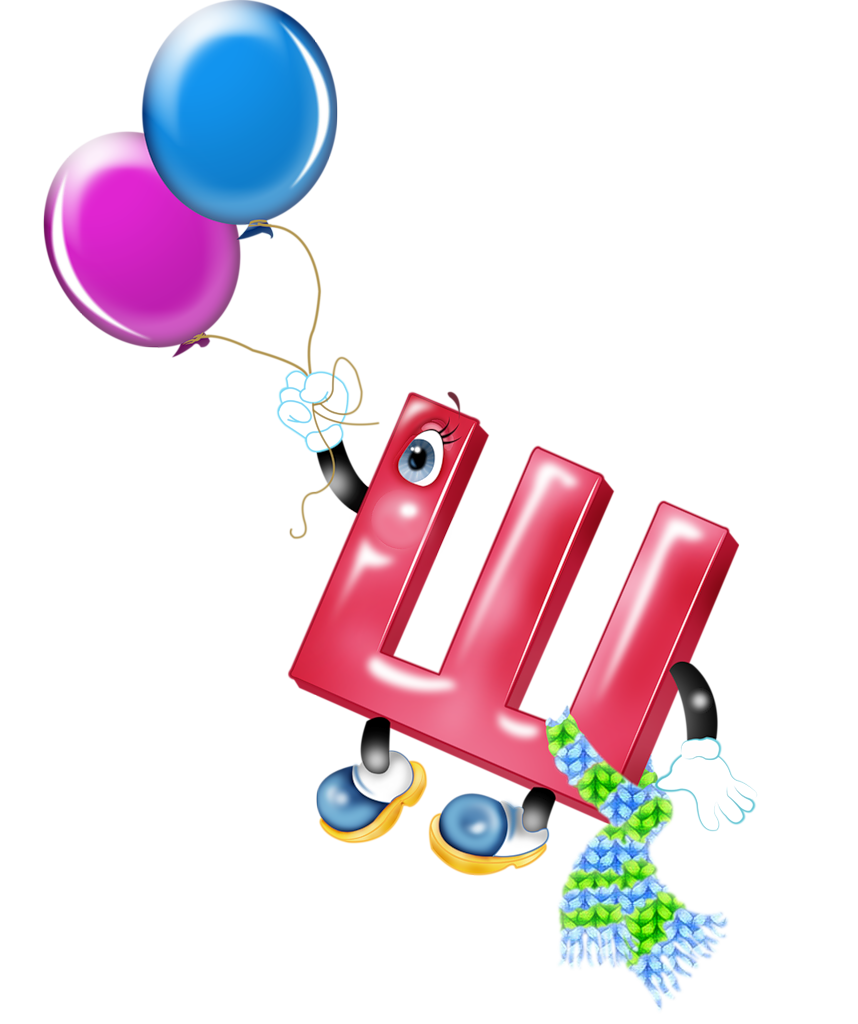 Игра-тренажёр для детей старшего дошкольного возраста по теме: Запомни звук [Ш] в конце слова
Автор:  Ольга Михайловна Хузина 
Учитель-логопед, I кв.кат.
Запомни звук «Ш» в конце слова
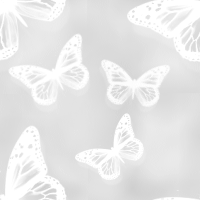 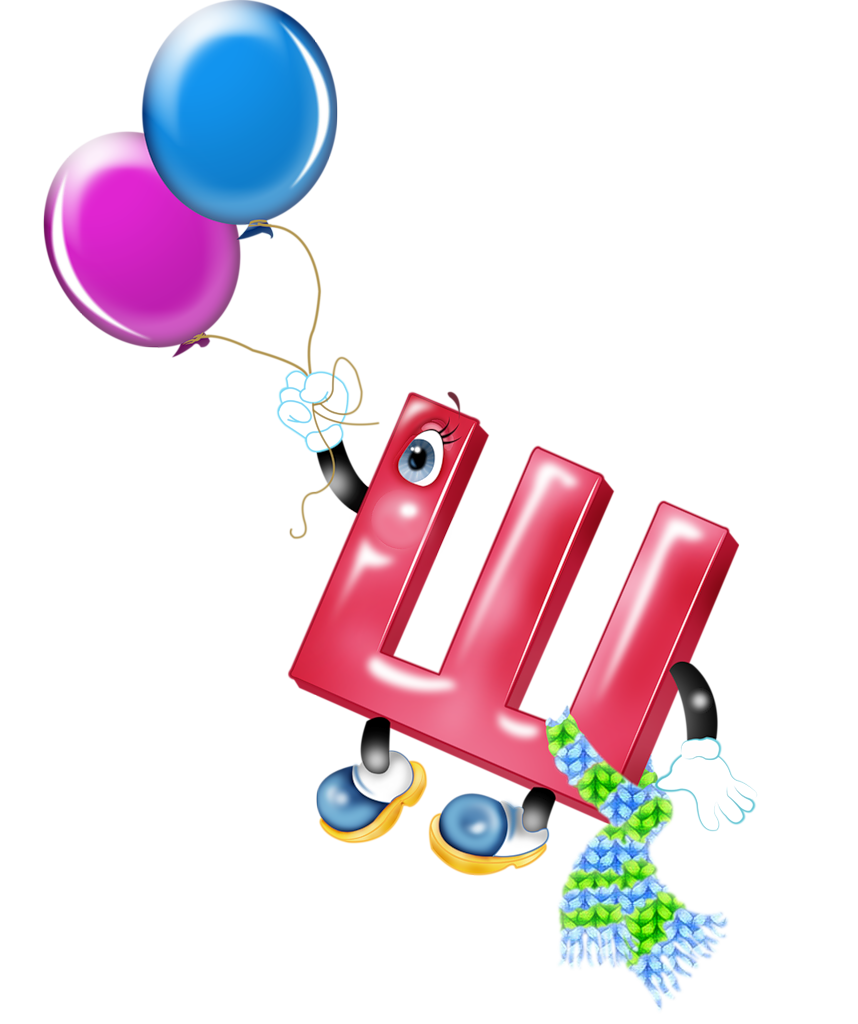 Спой песенку со слогами ША, ШЭ, ШИ, ШО, ШУ.Помни! На звуке Ш поднимай широкий язык в форме «чашечки» за верхние зубы.
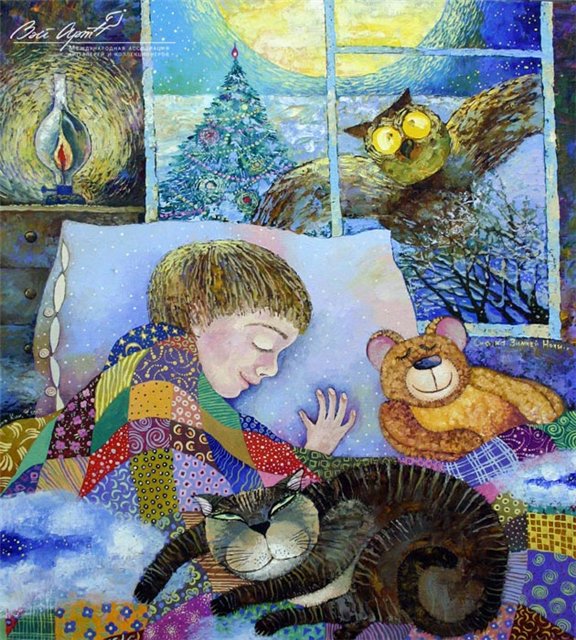 Споём колыбельную 
для мальчика Миши 
на мелодию песни
«Спи , моя радость, усни»
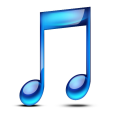 Мише приснился сон. Что приснилось ему ночью?
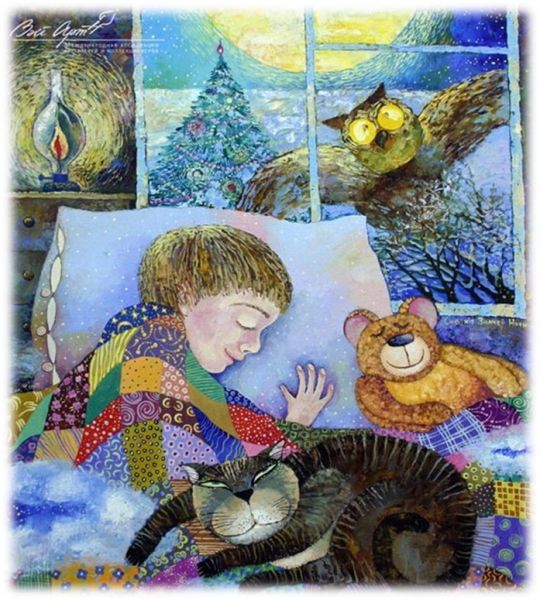 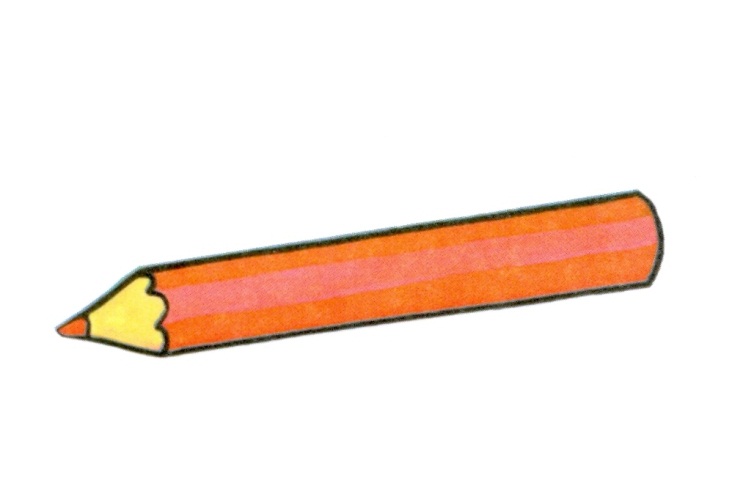 Что приснилось Мише ночью?
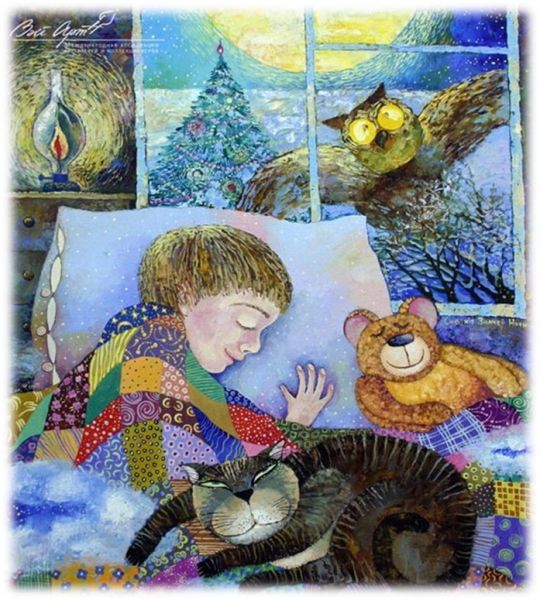 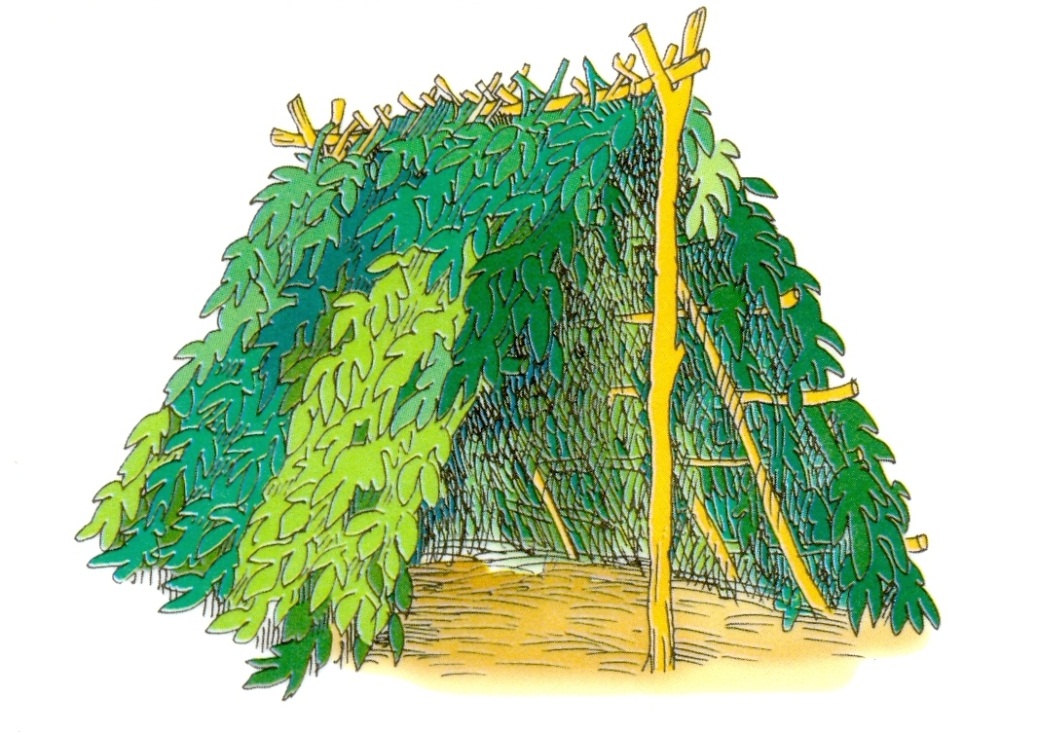 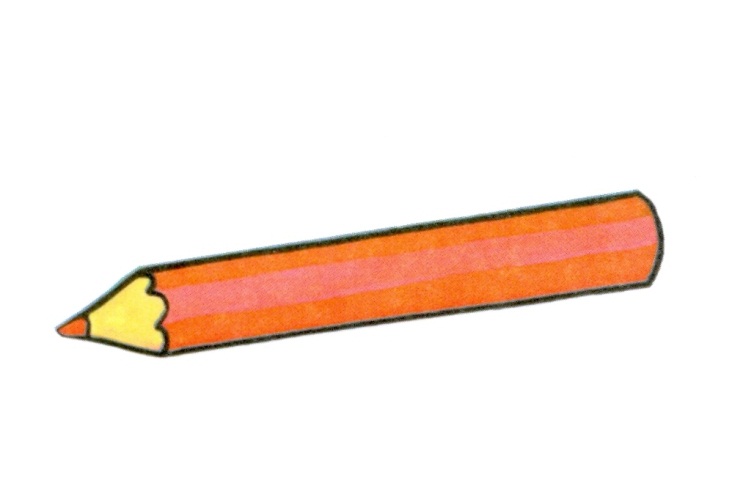 Что приснилось Мише ночью?
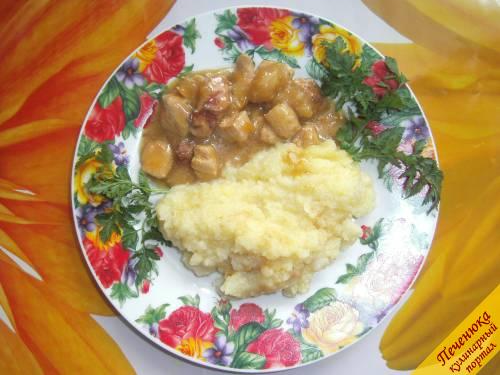 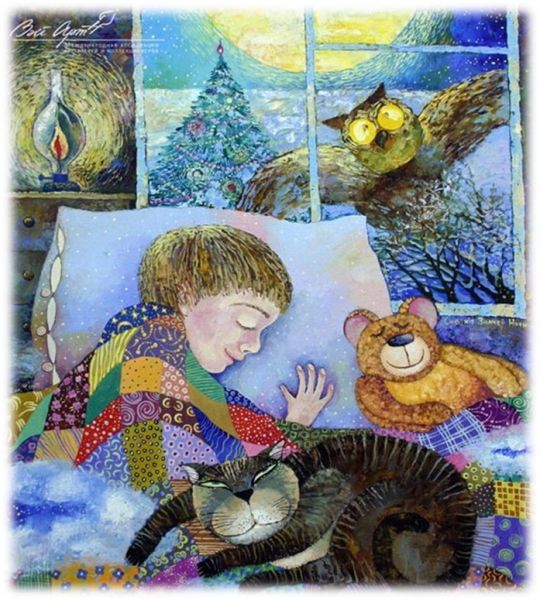 Гуляш
Что приснилось Мише ночью?
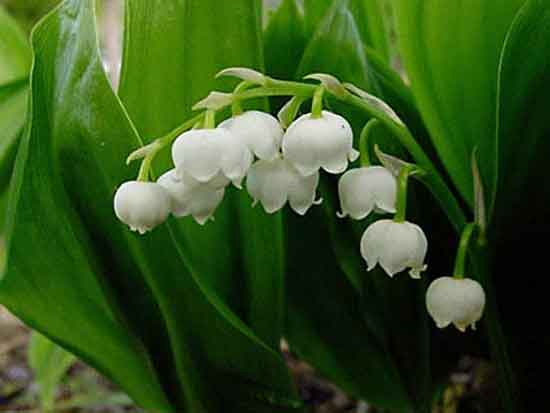 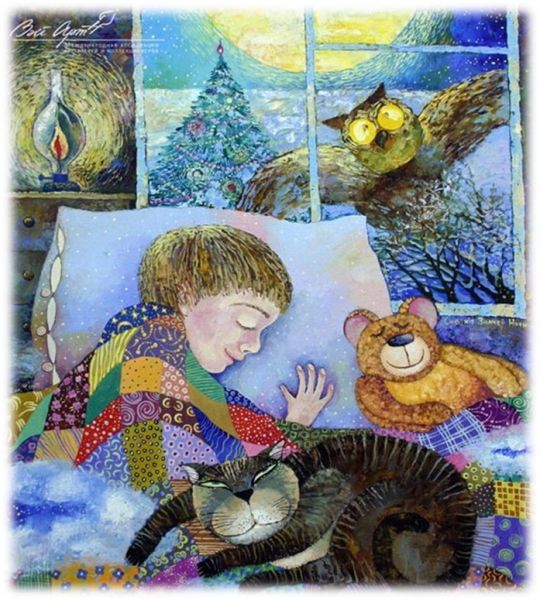 Ландыш
Что приснилось Мише ночью?
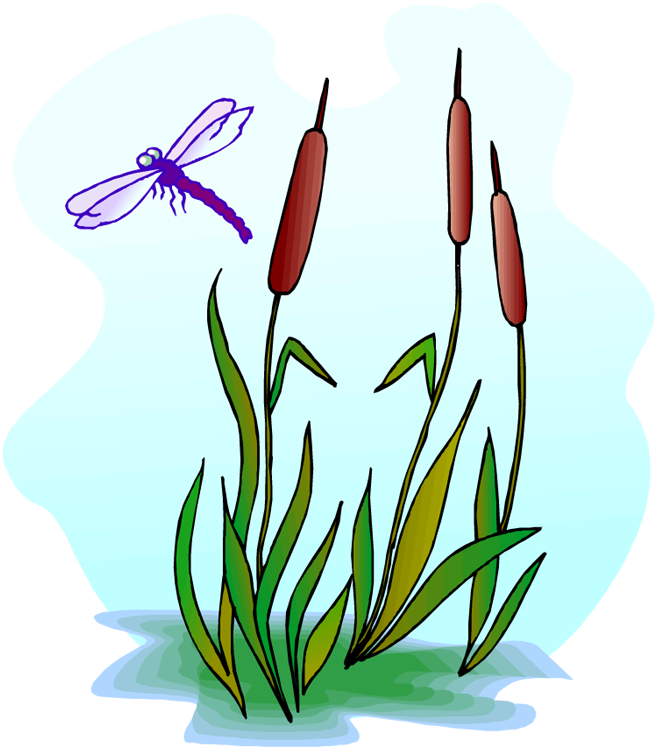 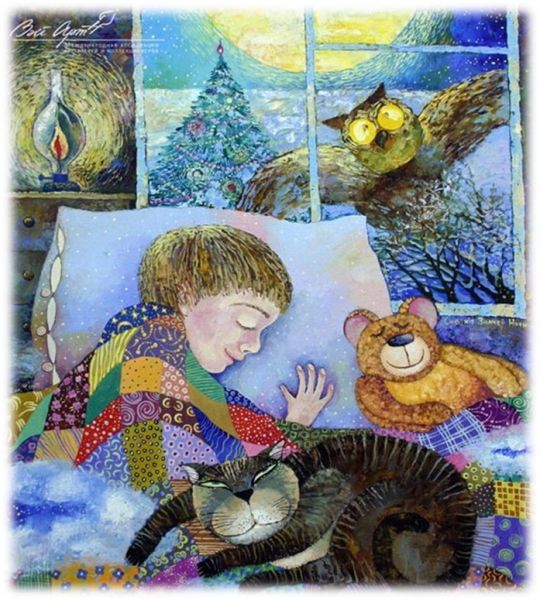 Камыш
Что приснилось Мише ночью?
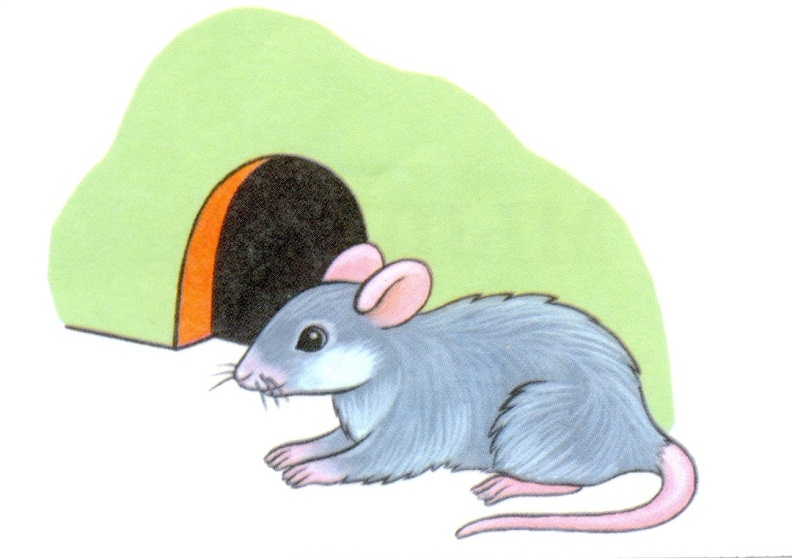 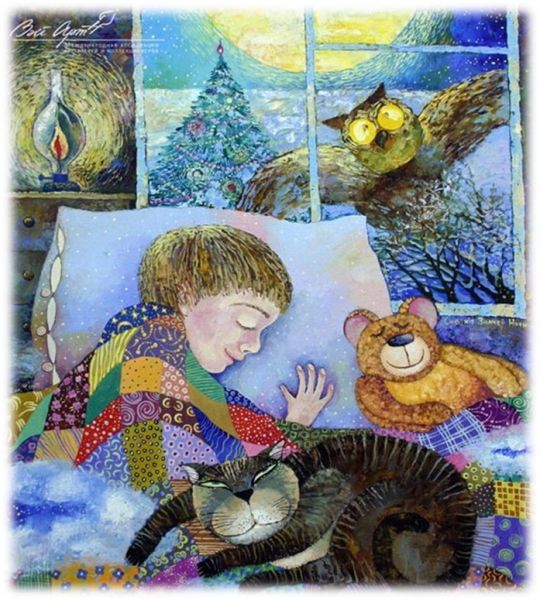 Мышь
Что приснилось Мише ночью?
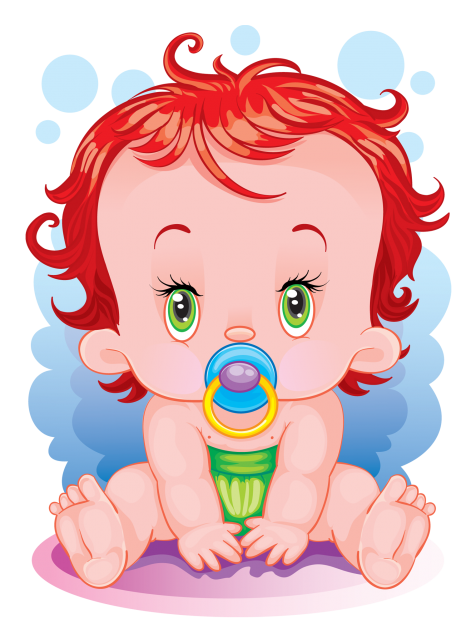 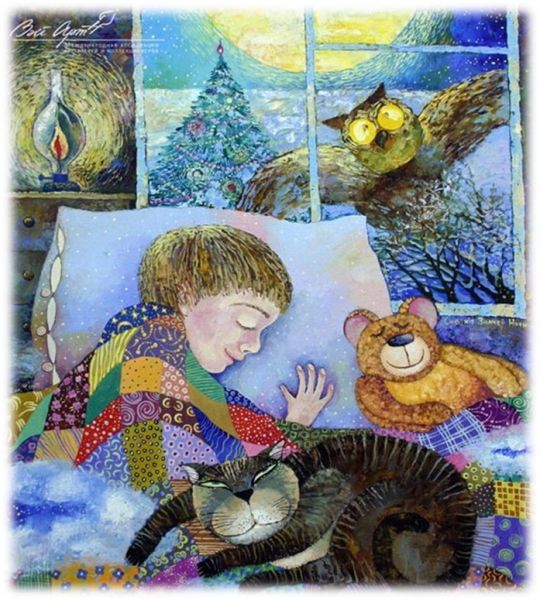 Малыш
Что приснилось Мише ночью?
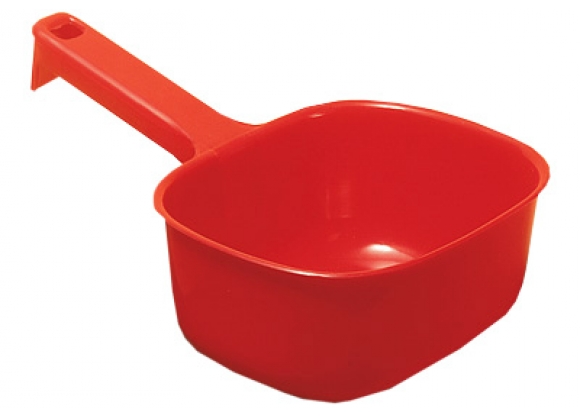 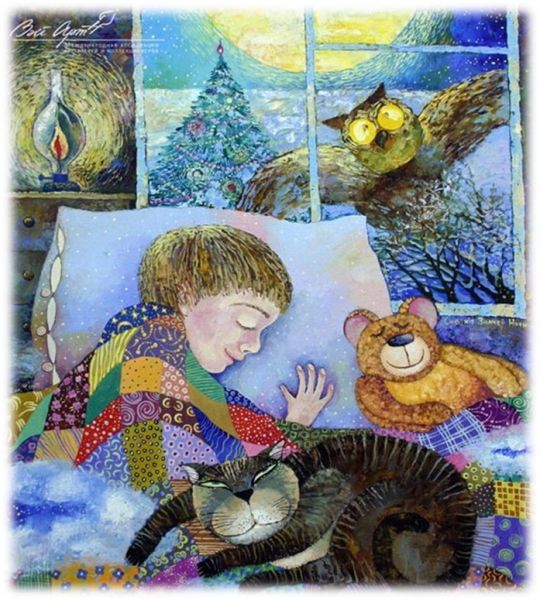 Ковш
Что приснилось Мише ночью?
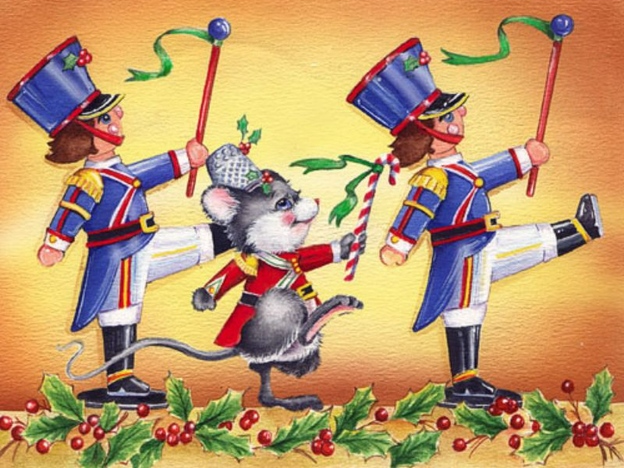 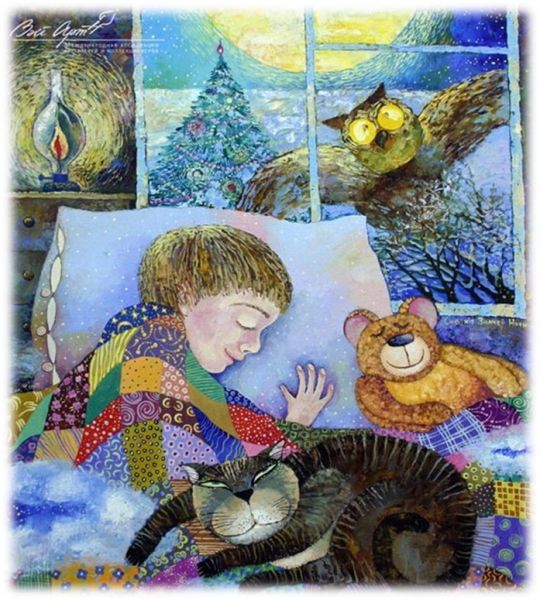 Марш солдатиков
Молодец!
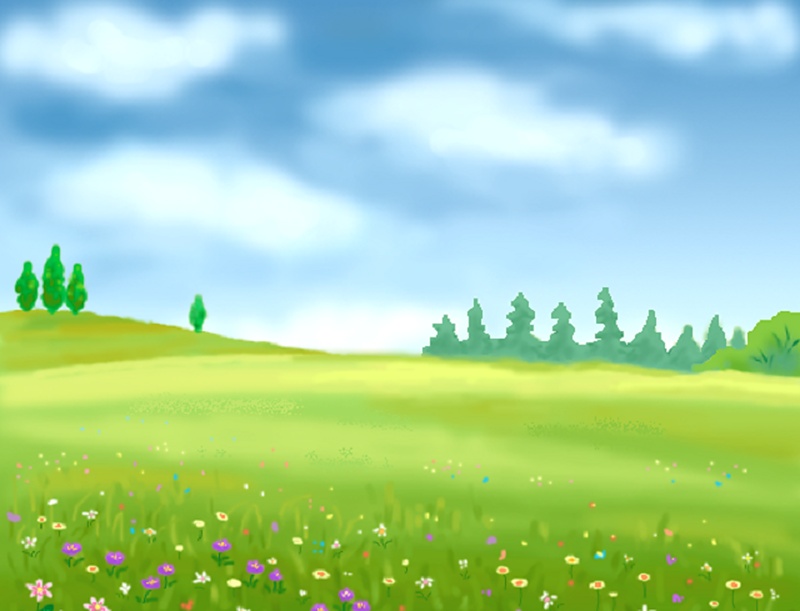 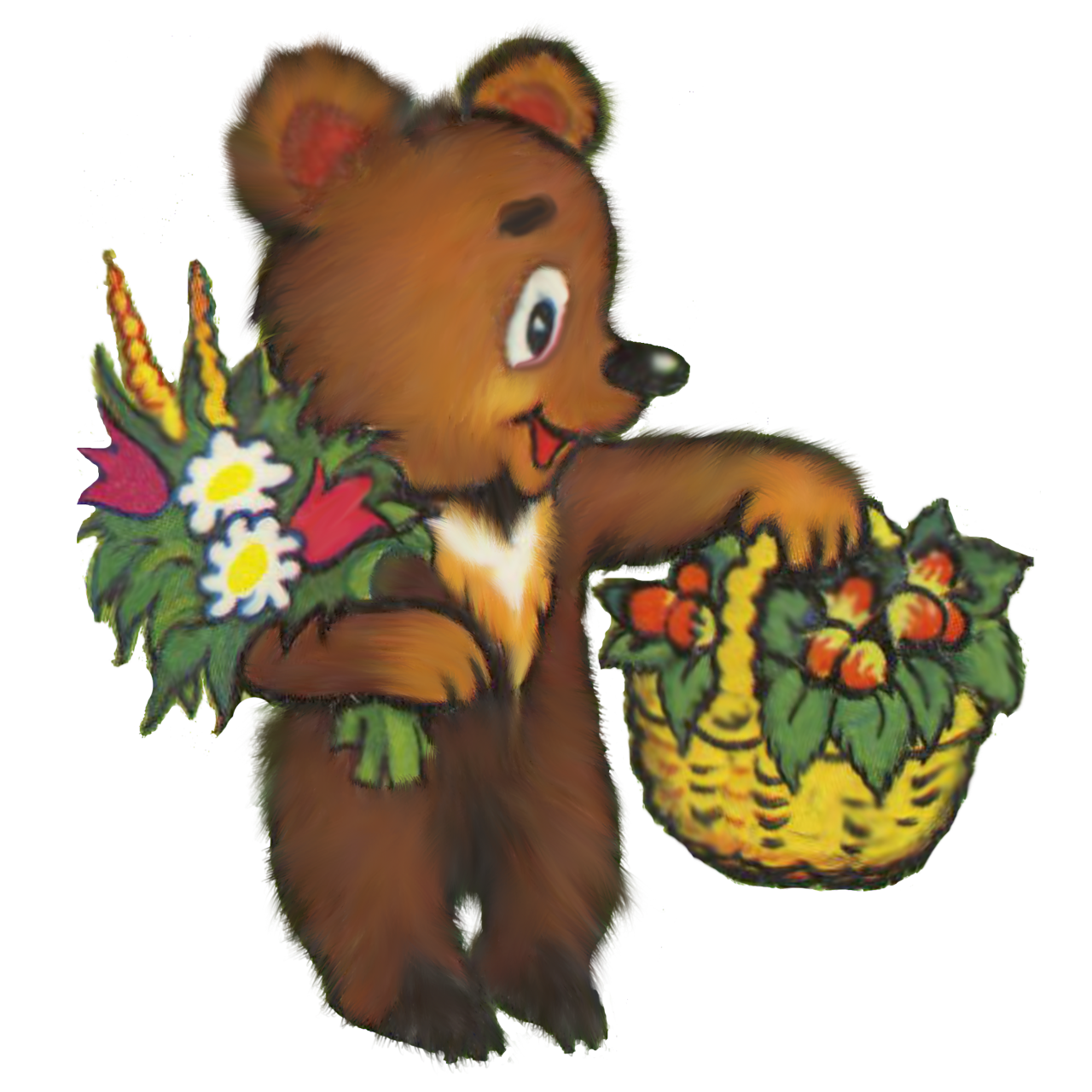